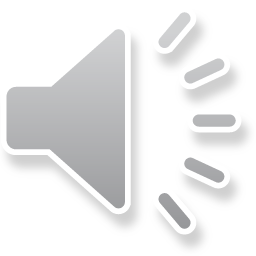 Genesis
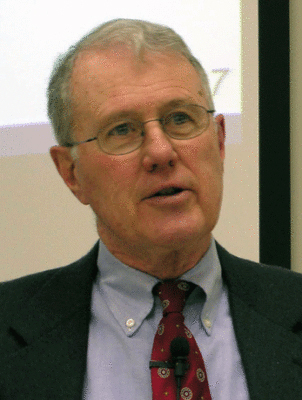 Lecture 4:  Early Chronology, Creation (Gen. 1:1-2:3)
Dr. Robert Vannoy
ReNarrated by Ted Hildebrandt© 2023  Robert Vannoy & Ted Hildebrandt
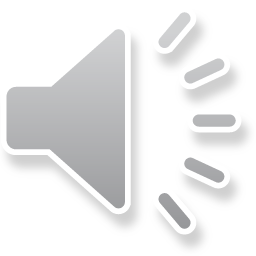 Genesis
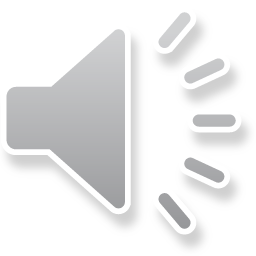 4.  The Numbers Introduced into These Genealogies may Give an               Impression of Having Chronological Significance but in Reality They              Have No Bearing on Chronology
5.  If You Total the Years in Genesis 11 Using Them for the Purpose of              Chronology then Shem Would Still be Living in the Time of Abraham              and the Flood to Abraham would be 292 Years.
6.  290 Years Before Abraham who was about 2000 BC There’s No Evidence              of a Flood in Mesopotamia
Warfield’s Conclusion – Scripture Data Leave Us Wholly Without Guidance in          Estimating the Time which Elapsed from Creation to the Flood
7.  Universal Flood? 
8.  Does Old Earth Open Up to Evolutionary Theory?
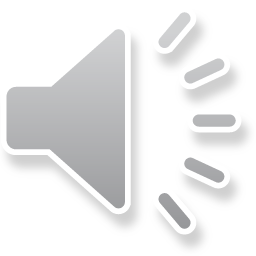 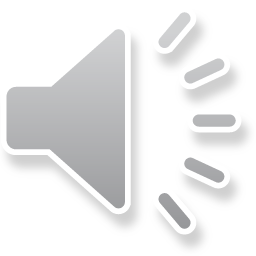 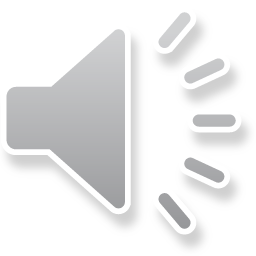 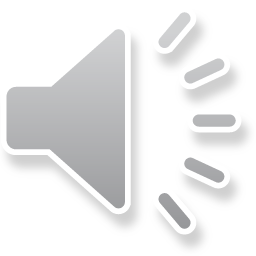 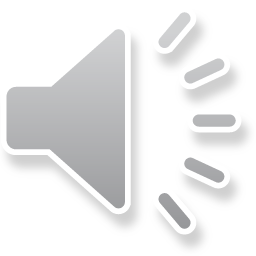 Genesis
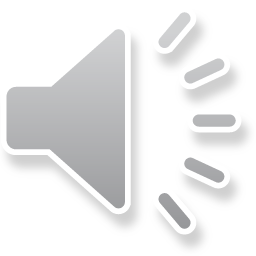 9.  Vannoy’s Response: Don’t say more or less than Scripture Itself
B.  A Few Additional Considerations – Egyptian and Mesopotamian Cultures         back to 3000-5000 BC
1.  Early Inadequate Attempts to Harmonize the Bible and Geological         Science
2.  Table of Nations (Gen. 10) 
3.  The Bible Does Not Combine the Numbers of the Years in the          Genealogies
4.  Matthew 1:2-17
III. The World Before Abraham
A.	The Creation of the Universe (Gen. 1:1-2:3)
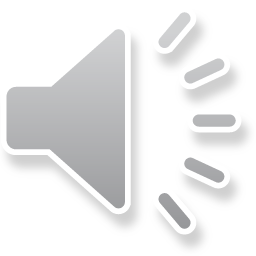 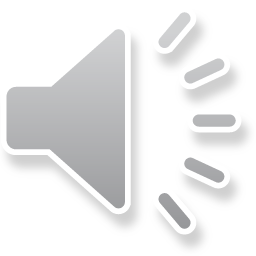 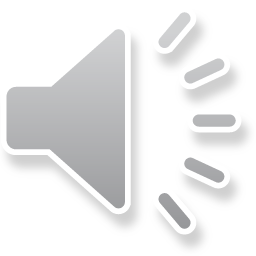 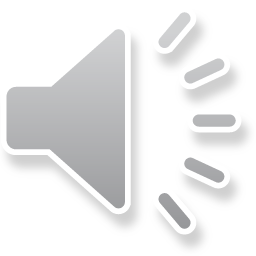 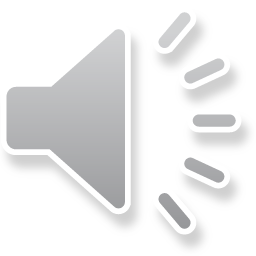 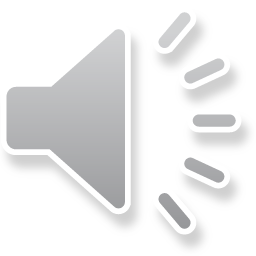 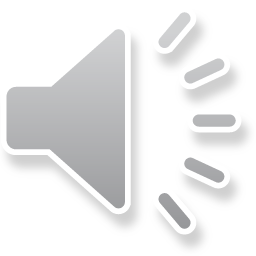 Genesis
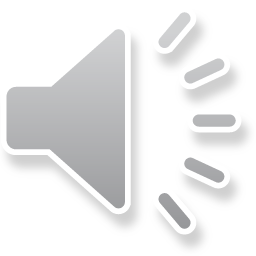 Toledoth 10-fold Structure of Genesis 2:4 to chapter 50
1.  General Teaching About God
a.  God’s Existence Assumed
b.  Monotheism is Presupposed
c.  “Elohim”  singular [God] / plural [gods]

Video based on audio from Dr. Vannoy’s class at Biblical Theological Seminary. It was renarrated because the original audio was scratchy and it was turned into video by Ted Hildebrandt for Biblicalelearning.org.
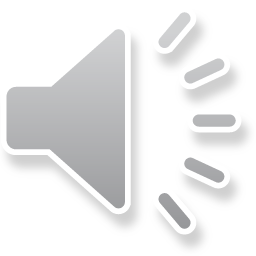 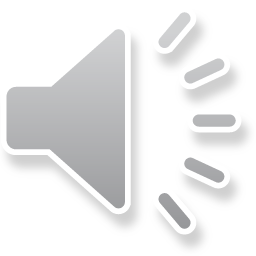 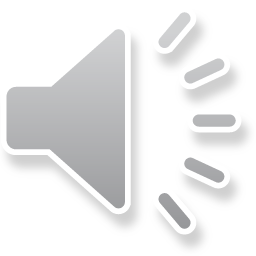 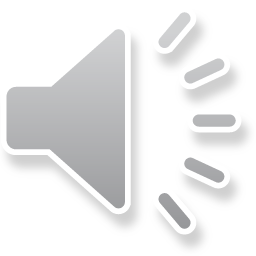